Arizona Board of Regents Update
Larry Edward Penley, Ph.D.
Board Chair
March 29, 2021
ABOR Promise to Arizona
“The Regents promise to increase post-secondary attainment for Arizona citizens; to seek solutions to societal challenges; and to do both while increasing academic quality and reducing cost.”
2
[Speaker Notes: “The Regents promise to increase post-secondary attainment for Arizona citizens, to seek solutions to societal challenges and to do both while increasing academic quality and reducing cost.”]
Overview of ABOR Efforts
Stable leadership: Chair, Chair-elect, Past Chair

COVID 19 Principles

Arizona Innovation Alliance

Updated Enterprise Metrics (metrics for all 3 universities)
Overview of ABOR Efforts
University-specific metrics
Return to “Changing Directions”
Emphasis on differentiating the 3 public universities

University Leadership - NAU

New Economy Initiative
ABOR’s Focus on the New Economy
High demand for skilled labor: 4X higher risk of job displacement for workers without some college

Advanced industry sector plays a major role in the U.S. economy
Decade-long employment surge
Technologically driven

Job growth concentrated in large cities; forecasts project most rural areas will lose jobs
Budget Request
Historical Change in State commitment to Higher Education
FY 2008 Funding: 72 percent
Today’s Funding: 35 percent
Arizona today
Strong economic momentum
Balanced Budget
$1B rainy day fund
6
Why the Arizona Promise Scholarship?
ASU Institutional Financial Aid 2020 = $549 M
Up from $338 M in 2016

Total Public University Enterprise Aid (all sources) = $3.1 B
Up 28% since 2016 
Outpacing enrollment growth of 20%

Arizona Promise Program: 
A Promise to High School students and families
Guaranteed college scholarship
Impact
7
[Speaker Notes: ARIZONA PROMISE PROGRAM Today, not enough Arizona students are enrolling and graduating from college for the state to remain competitive. By investing in a $50 million college scholarship program that covers tuition and fees for low-income students, college going and completion rates in Arizona will rise, providing the educated workforce needed to meet demand and secure a prosperous future for all.

ARIZONA PROMISE PROGRAM: A GUARANTEED COLLEGE SCHOLARSHIP 
The Arizona Promise Program will enhance Arizona’s competitiveness by opening the door of opportunity to students from low-income families. 

With a guaranteed scholarship to cover college tuition and fees, higher education will be more accessible and affordable for more Arizona students and their families. 

Eligibility In order to qualify, a participant must: 
• Be an Arizona resident 
• Be financially eligible for the free and reduced-lunch program 
• Graduate high school with a minimum 2.5 GPA 
• Complete the FAFSA application 
• Be accepted and enroll in an Arizona public two-year community college or four-year university  
• The Arizona Promise Program scholarship will cover tuition and fees at an Arizona public two-year community college or four-year university up to a bachelor’s degree. 
• The Arizona Board of Regents will guarantee the promise for students who enroll in one of the three state universities.]
Where the Arizona Promise Scholarship can help -
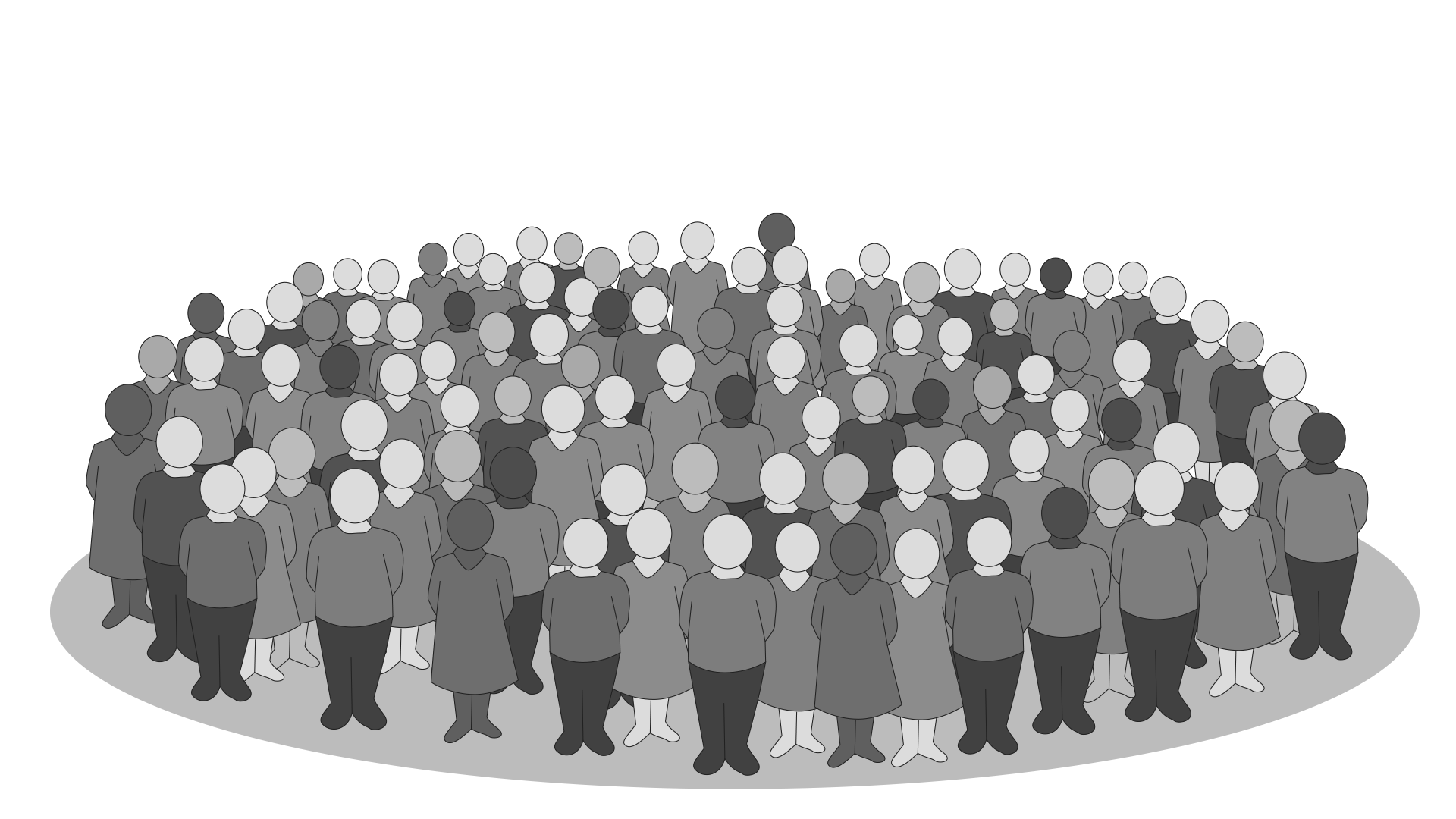 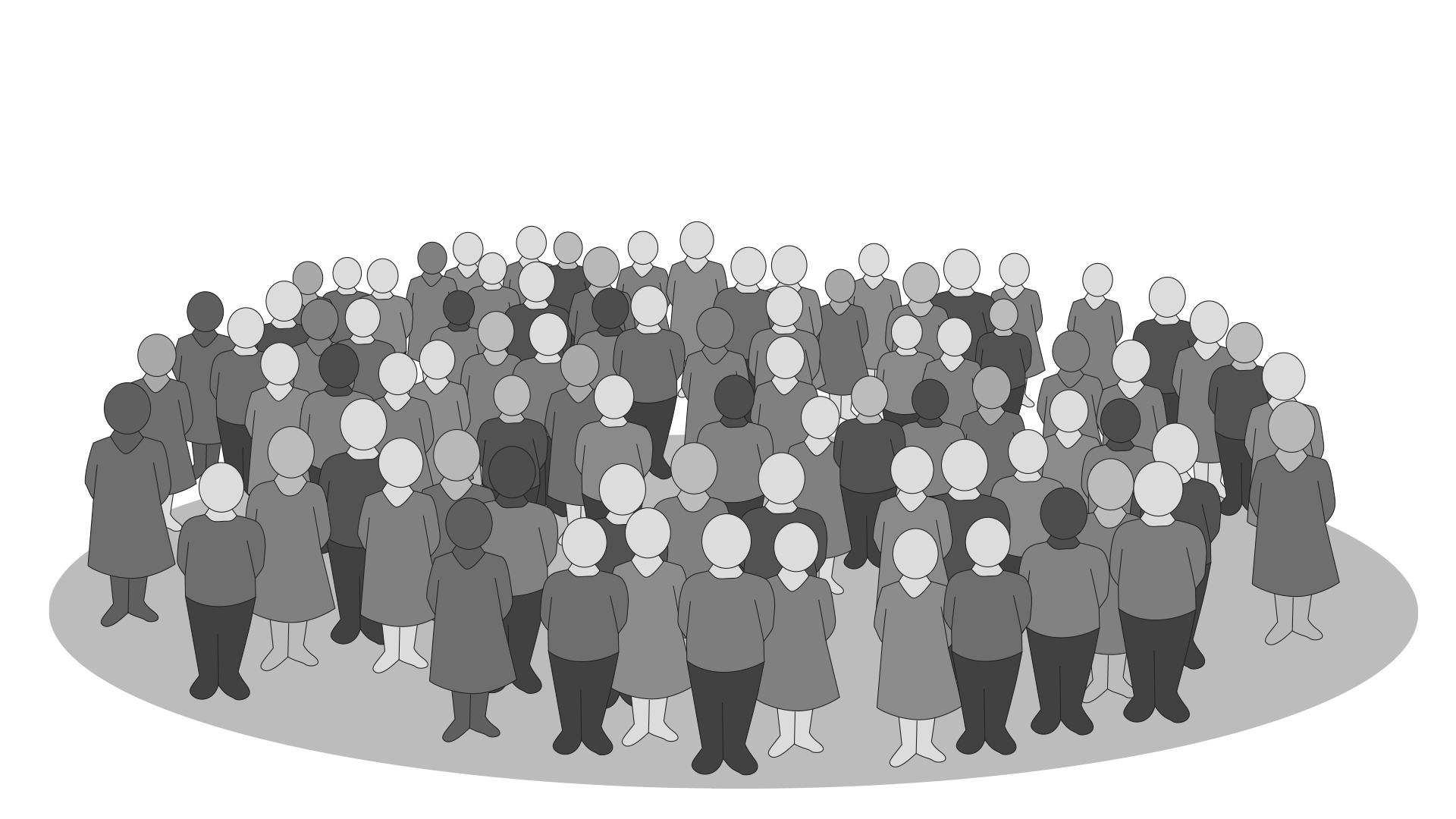 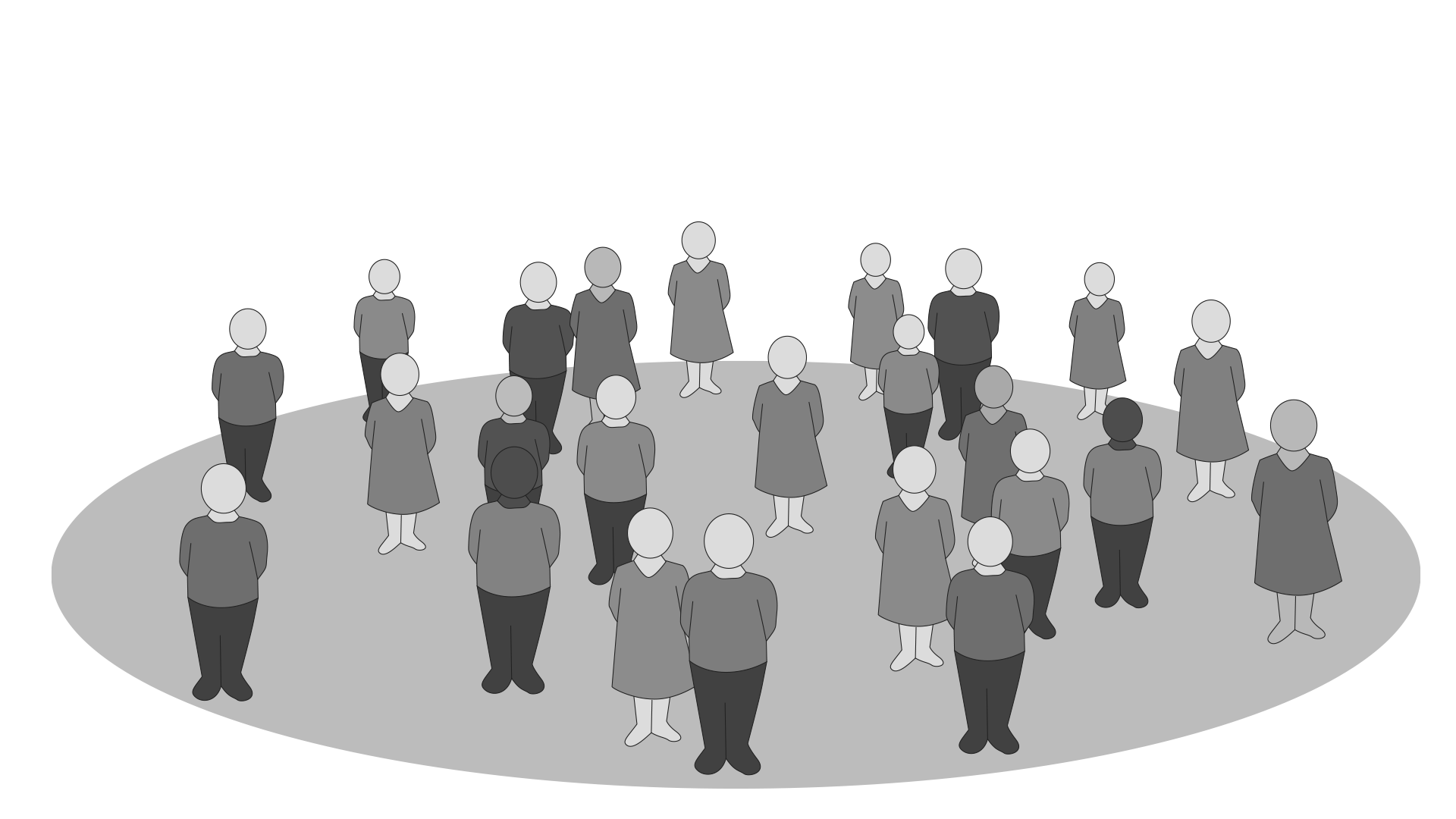 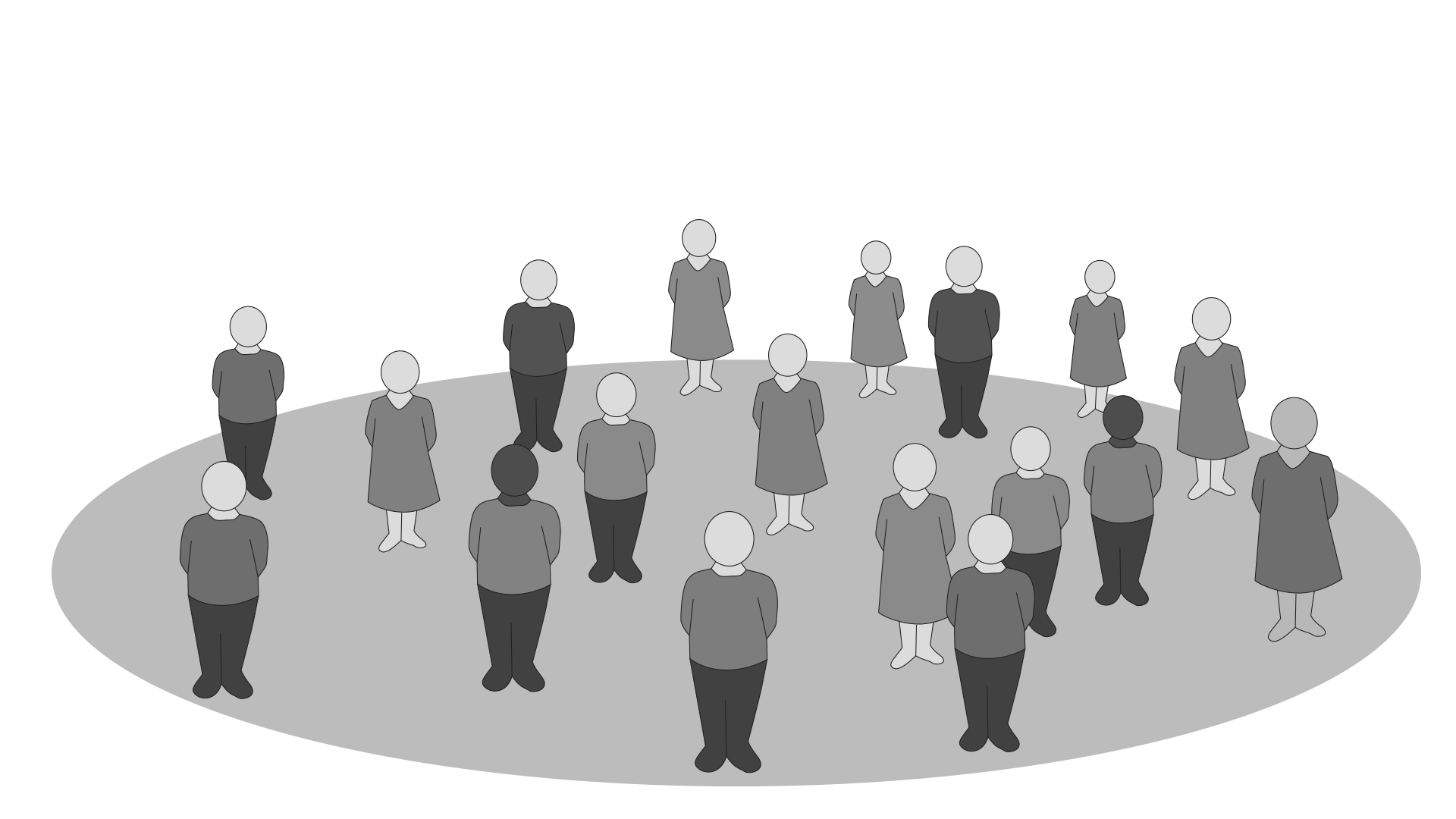 [Speaker Notes: Among Arizona high school graduates 22.4 percent completed a four-year degree within six years of graduation
This rate has improved over the last five years

Approximately half of Arizona’s 2018 high school graduates pursued education beyond high school; 29 percent pursued a four year degree
Roughly 68 percent of those that pursued a four year degree program choose an Arizona Public University]
Where the Arizona Promise Scholarship can help -
Bachelor’s Degree Completion Including High School Graduation Rates
[Speaker Notes: The number of Black, Latino and Native American high school graduates enrolled in a four-year degree program continues to increase
Although a college completion gap persists, the percentage of degree completers improved among all racial and ethnic groups]